Schriftlich Dividieren
Eine Anleitung
Aufgabe:
Passt die 7 in die 3?
Also die 2. Zahl dazu nehmen.
Wie oft passt die 7 in die 38?
Hinschreiben, 5 * 7 unter die 38
5 * 7
Subtrahieren!
7 passt nicht in die 3…
…nächste Zahl nehmen…
…und hinschreiben.
Wie oft passt die 7 in die 30?
Hinschreiben, 4 * 7 unter die 30
4 * 7
Subtrahieren!
7 passt nicht in die 2…
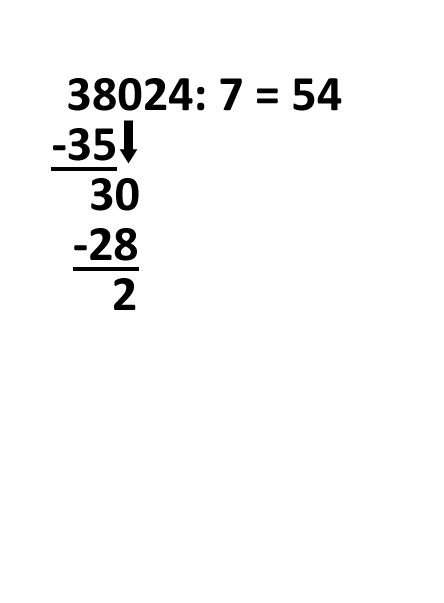 …nächste Zahl nehmen…
…und hinschreiben.
Wie oft passt die 7 in die 22?
Hinschreiben, 3 * 7 unter die 22
3 * 7
Subtrahieren!
7 passt nicht in die 1…
…nächste Zahl nehmen…
…und hinschreiben.
Wie oft passt die 7 in die 14?
Hinschreiben, 2 * 7 unter die 14
2 * 7
Subtrahieren!
Kommt 0 raus, bist du fertig.
Probe: 5432 * 7 = 38024?
Dividieren von größeren Zahlen
Aufgabe:
Passt die 15 in die 8?
Dann die 2. Zahl dazu nehmen.
Wie oft passt die 15 in die 85?
Hinschreiben, 5 * 15 unter die 85
5 * 15
Subtrahieren!
15 passt nicht in die 10…
…nächste Zahl nehmen…
…und hinschreiben.
Wie oft passt die 15 in die 102?
6 * 15
Hinschreiben, 6 * 15 unter die 102
Subtrahieren!
15 passt nicht in die 12…
…nächste Zahl nehmen…
…und hinschreiben.
Wie oft passt die 15 in die 127?
Hinschreiben, 8 * 15 unter die 127
8 * 15
Subtrahieren!
15 passt nicht in die 7…
…nächste Zahl nehmen…
…und hinschreiben.
Wie oft passt die 15 in die 70?
Hinschreiben, 4 * 15 unter die 70
4 * 15
Subtrahieren!
15 passt nicht in die 10…
…nächste Zahl nehmen…
…und hinschreiben.
Wie oft passt die 15 in die 105?
Hinschreiben, 7 * 15 unter die 105
Subtrahieren!
7 * 15
Kommt 0 raus, bist du fertig.
Probe: 56847 * 15 = 852705?